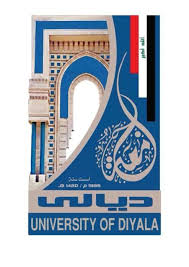 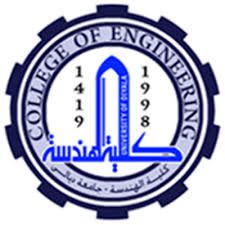 DIYALA UNIVERSITYCOLLEGE OF ENGINEERINGDEPARTMENT OF COMMUNICATIONS ENGINEERING
1
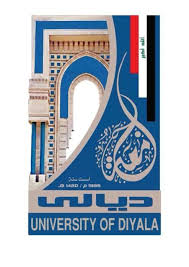 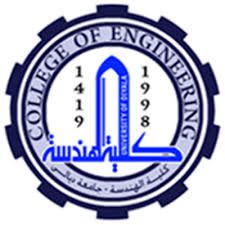 Vectors and the Geometry of Space
The Cross Product

 The Cross Product of Two Vectors in Space 

We start with two nonzero vectors u and v in space. If u and v are not parallel, they determine a plane. 
We select a unit vector n perpendicular to the plane by the right-hand rule.
This means that we choose n to be the unit (normal) vector that points the way your right thumb points when your fingers curl through the angle from u to v (Figure 12.27). 
Then the cross product u * v (“u cross v”) is the vector defined as follows.
2
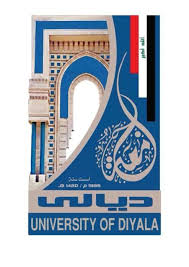 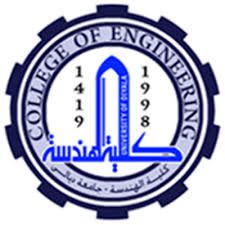 Vectors and the Geometry of Space
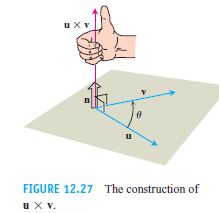 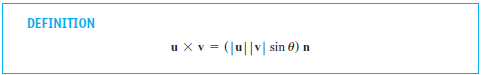 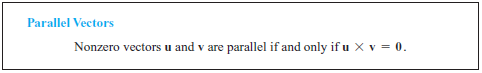 3
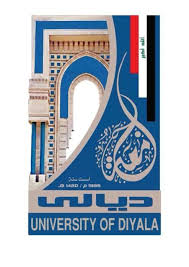 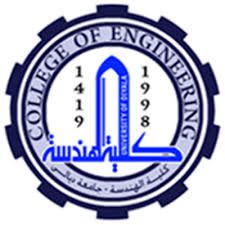 Vectors and the Geometry of Space
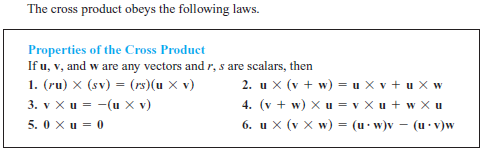 4
[Speaker Notes: aaa]
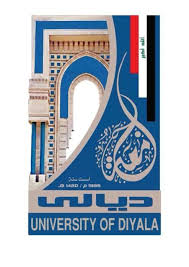 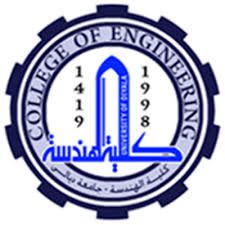 Vectors and the Geometry of Space
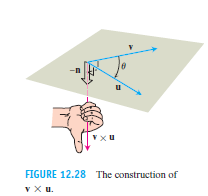 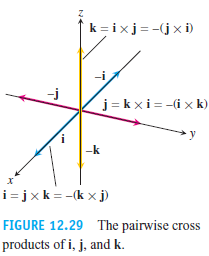 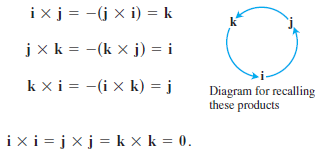 5
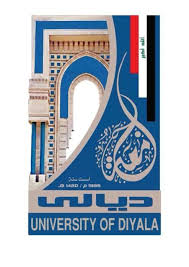 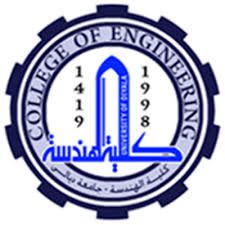 Vectors and the Geometry of Space
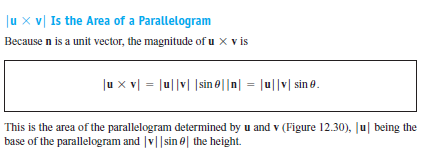 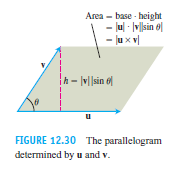 6
[Speaker Notes: aaa]
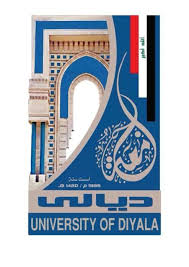 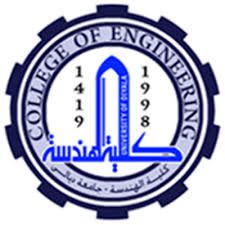 Vectors and the Geometry of Space
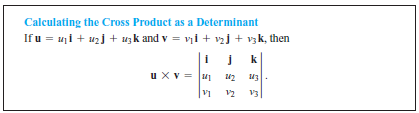 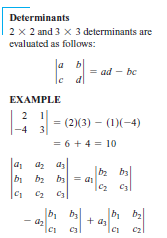 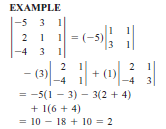 7
[Speaker Notes: aaa]
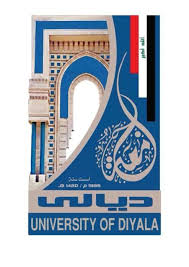 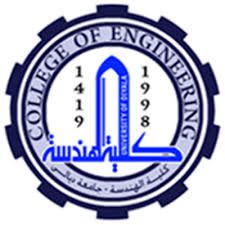 Vectors and the Geometry of Space
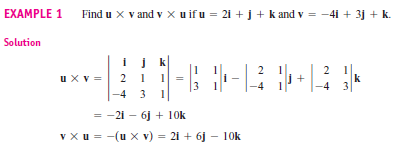 8
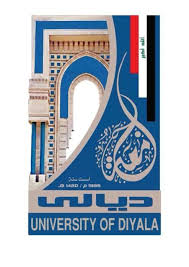 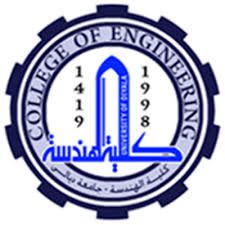 Vectors and the Geometry of Space
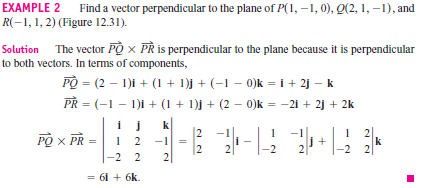 9
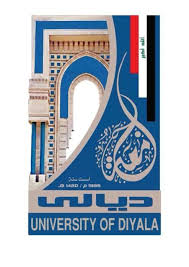 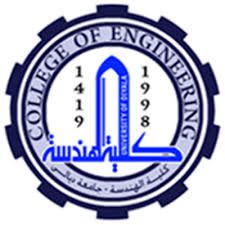 Vectors and the Geometry of Space
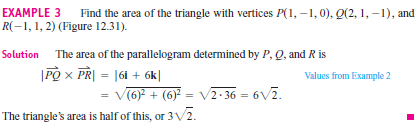 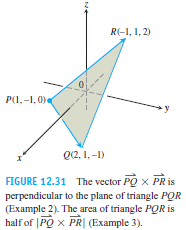 10
[Speaker Notes: aaa]
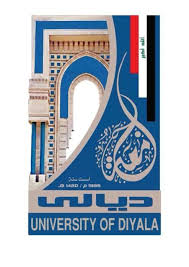 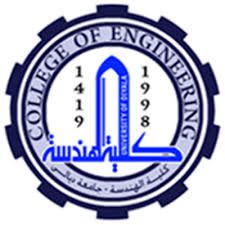 Vectors and the Geometry of Space
Triple Scalar or Box Product
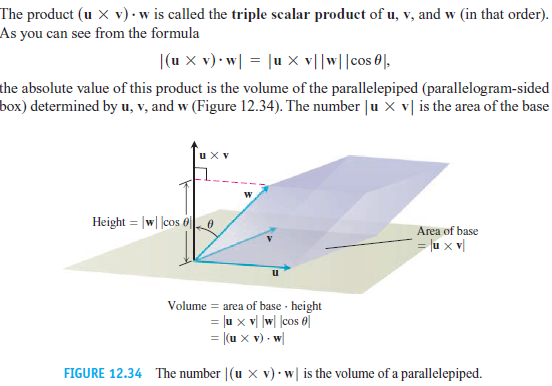 11
[Speaker Notes: aaa]
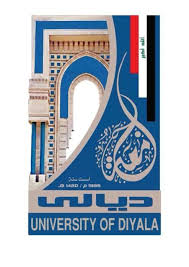 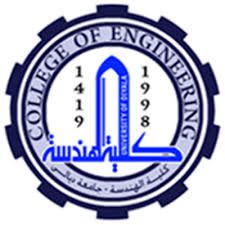 Vectors and the Geometry of Space
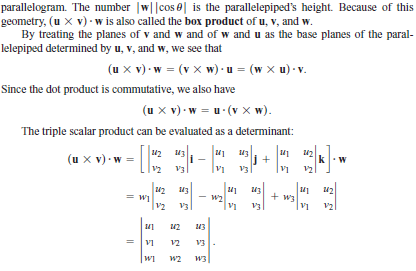 12
[Speaker Notes: aaa]
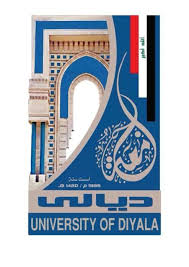 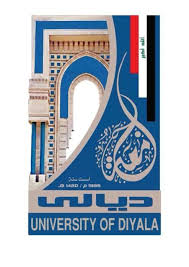 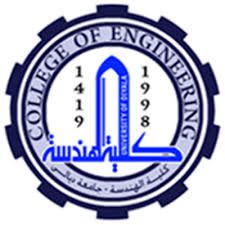 Vectors and the Geometry of Space
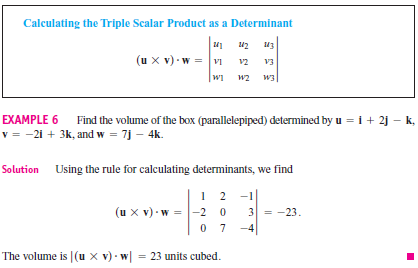 13
[Speaker Notes: aaa]
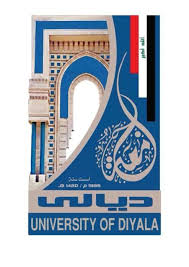 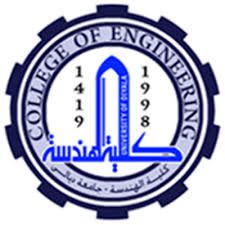 Vectors and the Geometry of Space
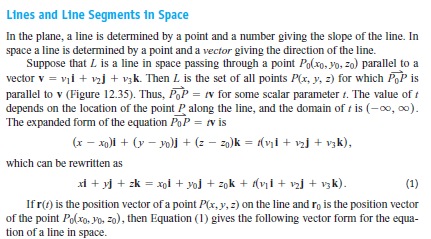 14
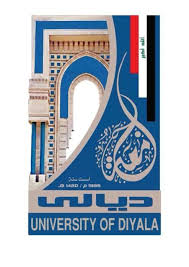 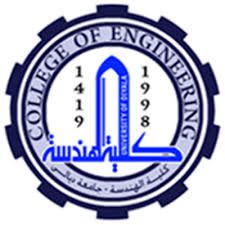 Vectors and the Geometry of Space
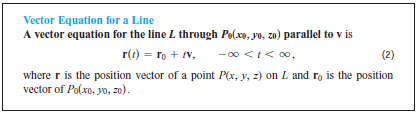 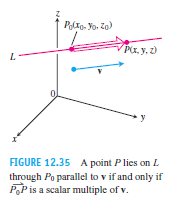 15
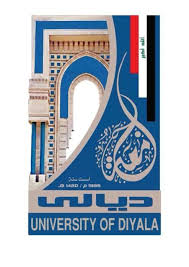 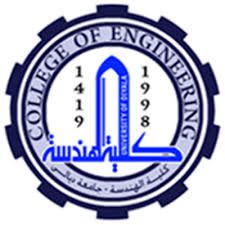 Vectors and the Geometry of Space
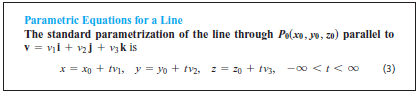 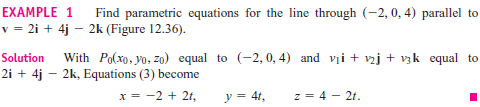 16
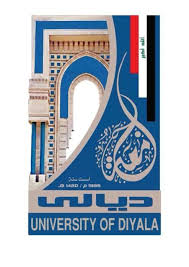 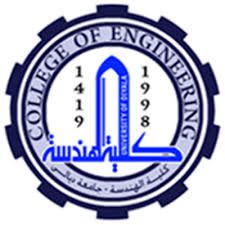 Vectors and the Geometry of Space
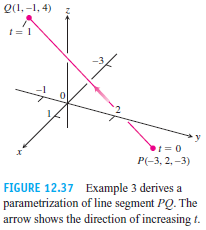 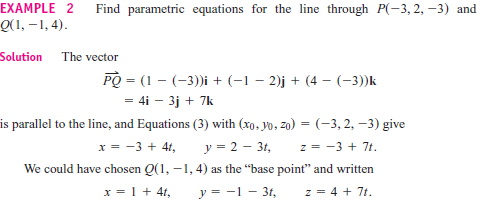 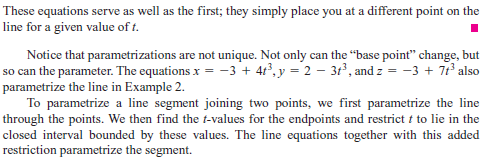 17
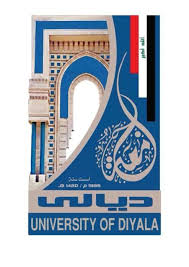 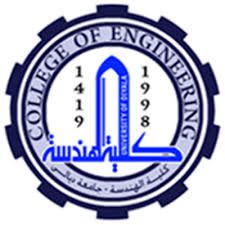 Vectors and the Geometry of Space
The Distance from a Point to a Line in Space
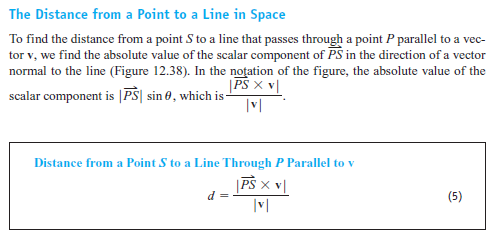 18
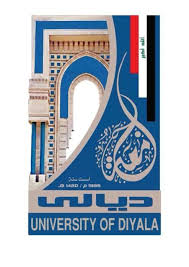 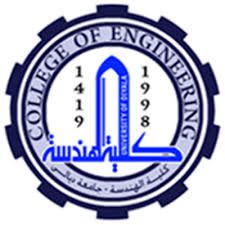 Vectors and the Geometry of Space
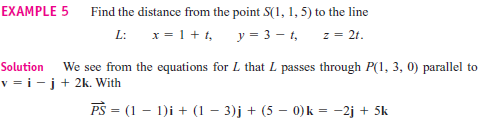 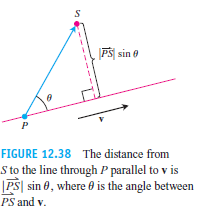 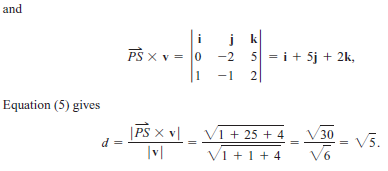 19
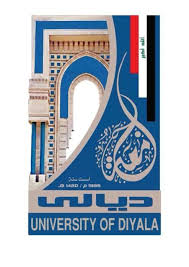 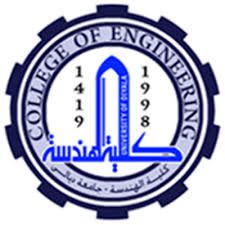 Vectors and the Geometry of Space
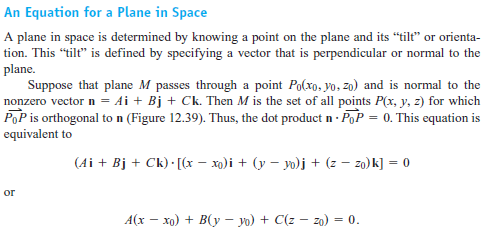 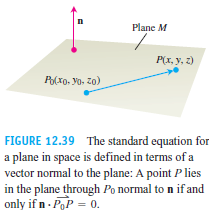 20
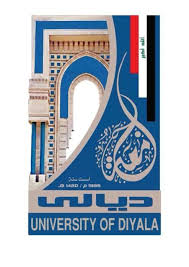 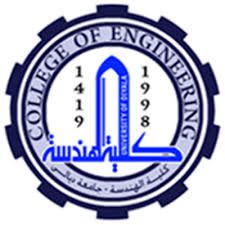 Vectors and the Geometry of Space
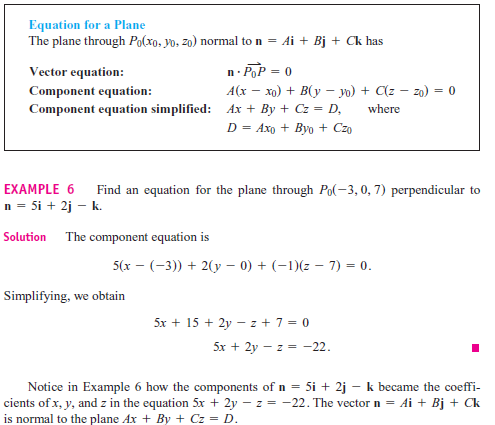 21
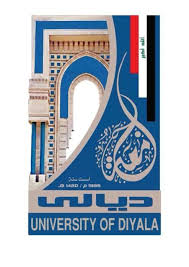 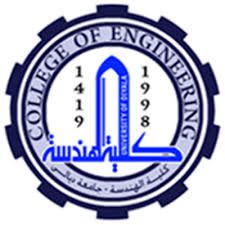 Vectors and the Geometry of Space
Lines of Intersection

Just as lines are parallel if and only if they have the same direction, two planes are parallel if and only if their normals are parallel, or for some scalar k. Two planes that are not parallel intersect in a line.
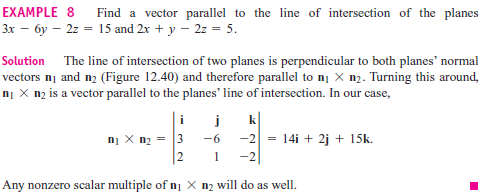 22
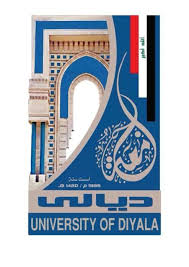 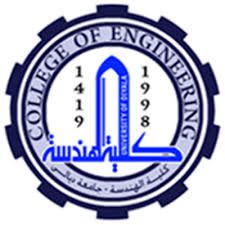 Vectors and the Geometry of Space
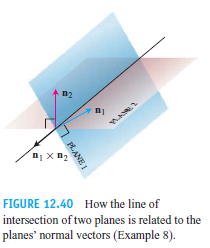 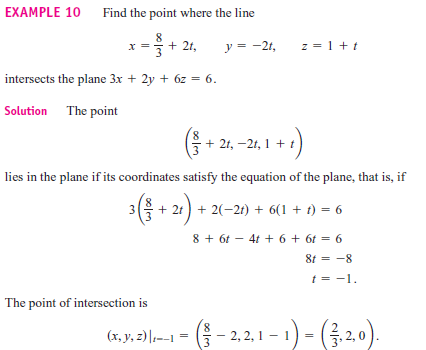 23
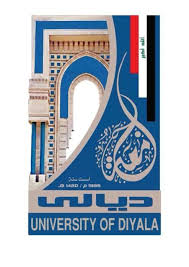 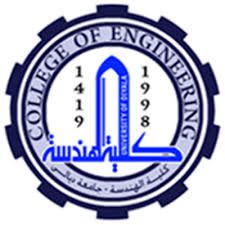 Vectors and the Geometry of Space
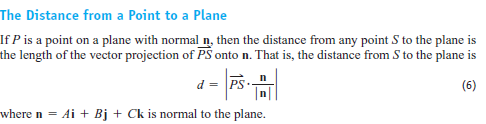 24
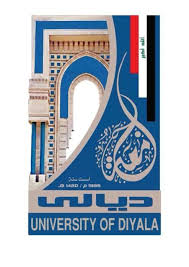 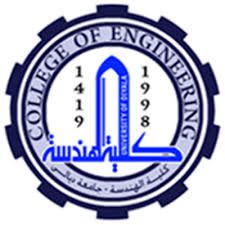 Vectors and the Geometry of Space
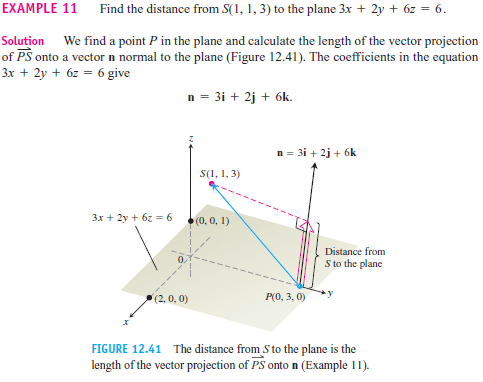 25
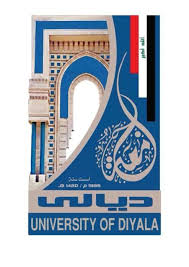 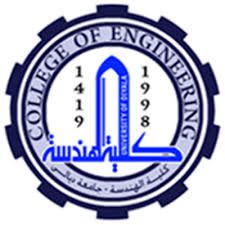 Vectors and the Geometry of Space
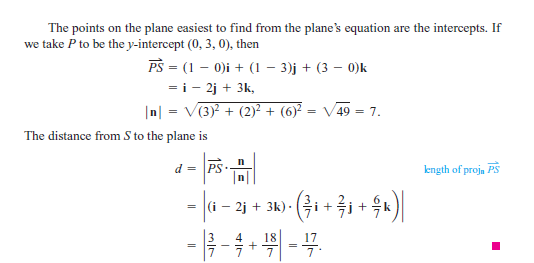 26
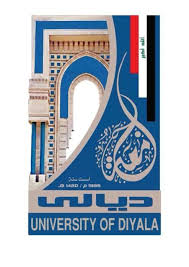 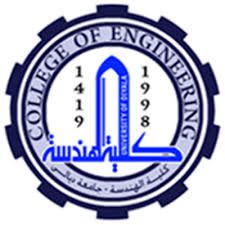 Vectors and the Geometry of Space
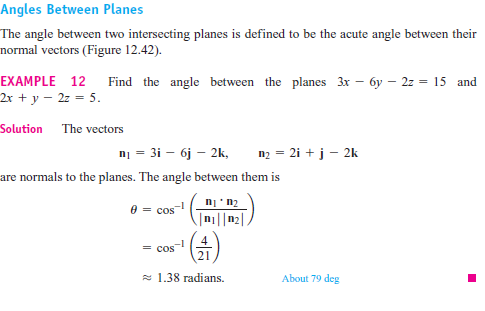 27
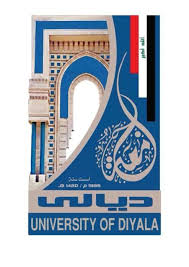 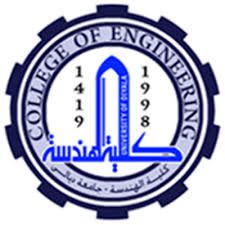 Vectors and the Geometry of Space
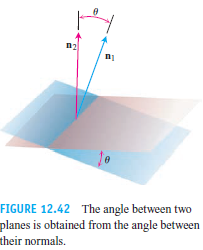 28
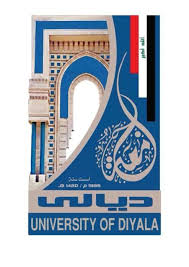 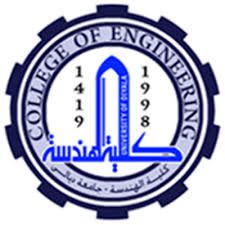 Vectors and the Geometry of Space
Cylinders and Quadric Surfaces

Cylinders
A cylinder is a surface that is generated by moving a straight line along a given planar curve while holding the line parallel to a given fixed line. The curve is called a generating curve for the cylinder (Figure 12.43). In solid geometry, where cylinder means circular cylinder, the generating curves are circles, but now we allow generating curves of any kind. The cylinder in our first example is generated by a parabola.
29
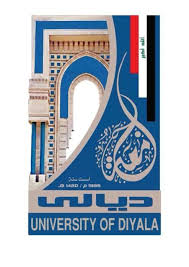 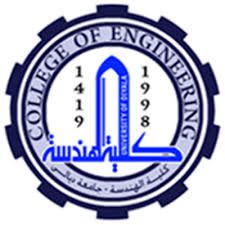 Vectors and the Geometry of Space
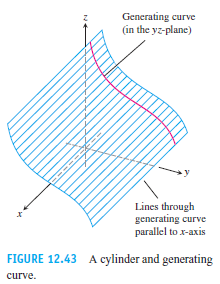 30
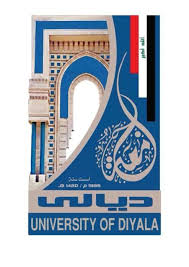 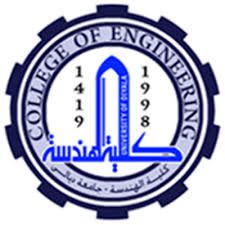 Vectors and the Geometry of Space
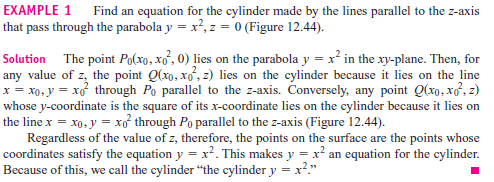 31
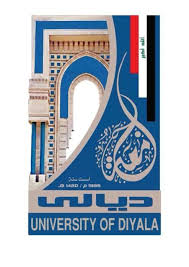 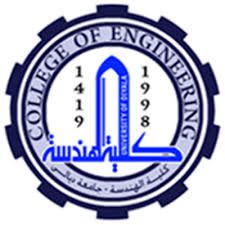 Vectors and the Geometry of Space
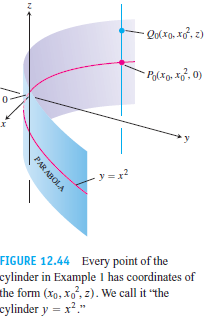 32
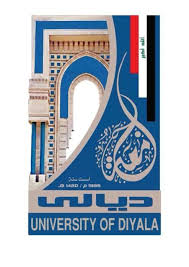 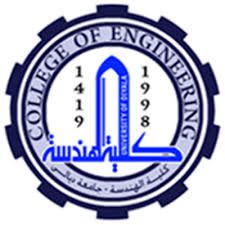 Vectors and the Geometry of Space
33
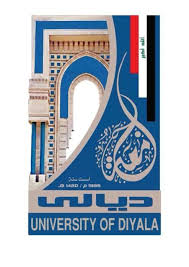 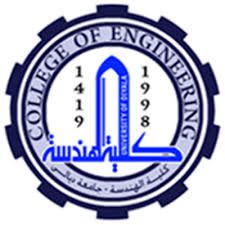 Vectors and the Geometry of Space
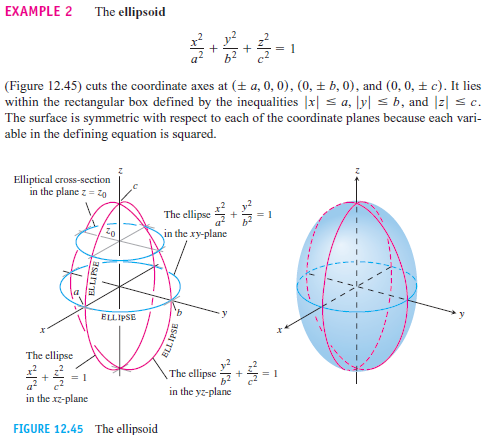 34
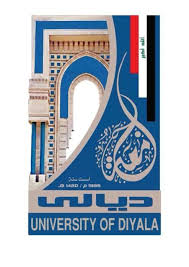 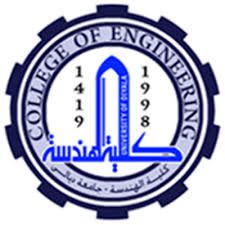 Vectors and the Geometry of Space
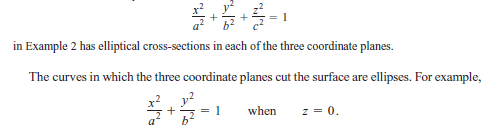 35
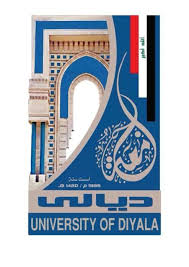 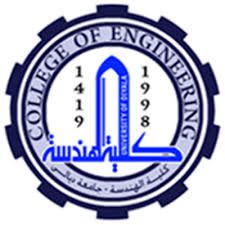 Vectors and the Geometry of Space
Ex 1. Find the length and direction (when defined) of u x v and v x u for following:

 1.   u = 2i - 2j - k,     v = i – k
Sol.





u= = 2i + 3j,    v = -i + j
Sol.
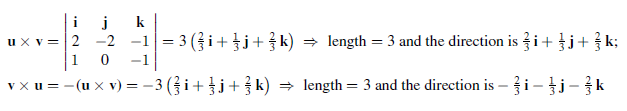 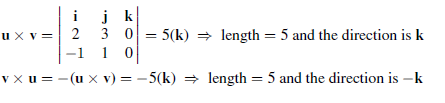 36
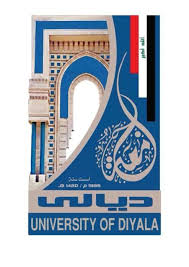 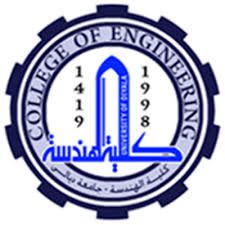 Vectors and the Geometry of Space
3. u = 2i - 2j + 4k, v = -i + j - 2k
Sol.
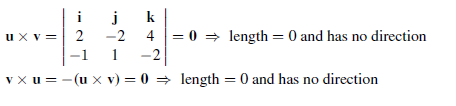 Ex2. sketch the coordinate axes and then include the vectors u, v, and as vectors starting at the origin.
u = i, v = j
Sol.
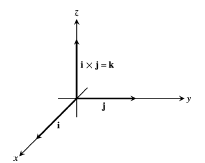 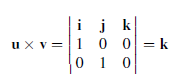 37
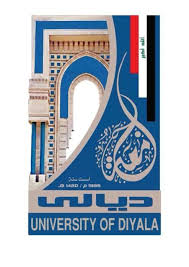 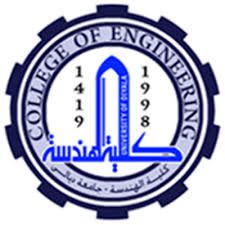 Vectors and the Geometry of Space
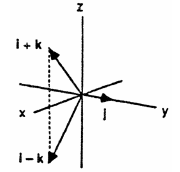 u = i - k, v = j
Sol.






u = 2i - j, v = i + 2j
Sol.
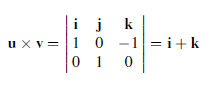 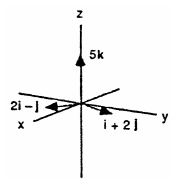 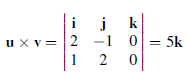 38
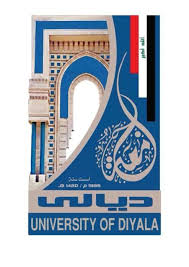 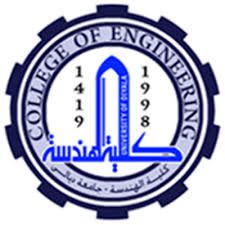 Vectors and the Geometry of Space
Ex 3. a. Find the area of the triangle determined by the points P, Q, and R. b. Find a unit vector perpendicular to plane PQR.
P(1, -1, 2), Q(2, 0, -1), R(0, 2, 1).
Sol.
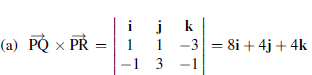 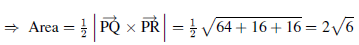 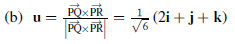 39
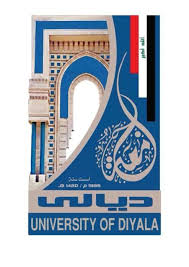 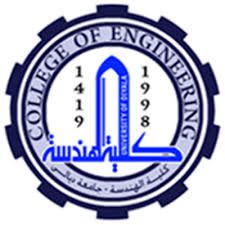 Vectors and the Geometry of Space
Ex 4. Verify that (u x v) .w = (v x w). u = (w x u).v and find the volume of the parallelepiped (box) determined by u, v, and w.
u= 2i,  v = 2j,   w=2k
Sol.
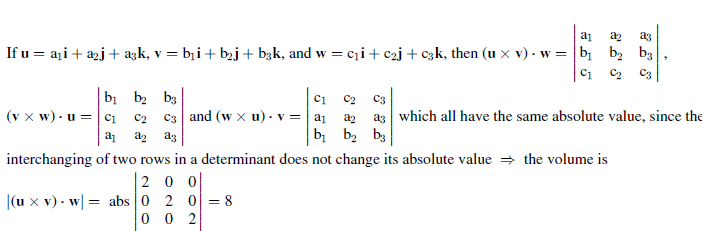 40
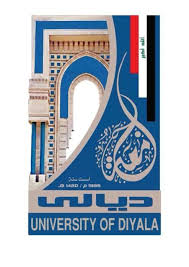 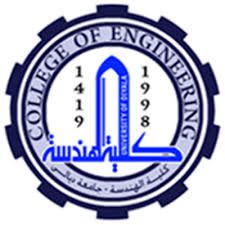 Vectors and the Geometry of Space
Ex 5. Find parametric equations for the lines 

The line through the point P(3, -4, -1) parallel to the vector i+j+k
Sol.



2. The line through P(1, 2, -1) and Q( -1, 0, 1).
Sol.
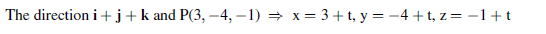 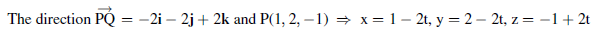 41
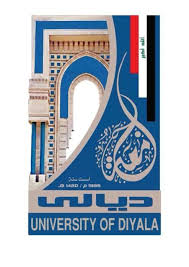 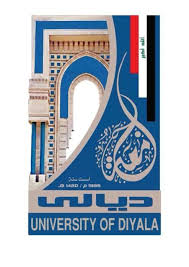 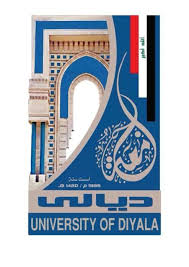 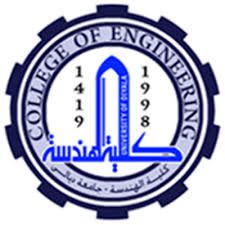 Vectors and the Geometry of Space
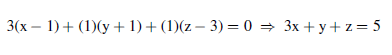 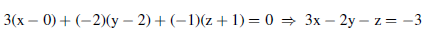 42
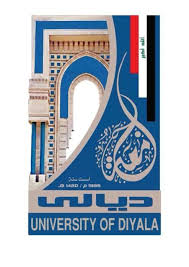 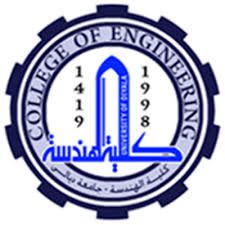 Vectors and the Geometry of Space
Ex 7. Find the point of intersection of the lines x = 2t + 1, y = 3t + 2,
 z = 4t + 3 and x = s + 2, y = 2s + 4, z = -4s – 1.
Sol.
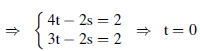 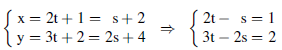 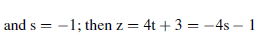 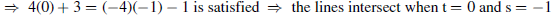 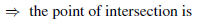 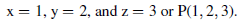 43
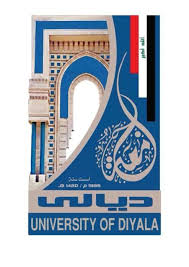 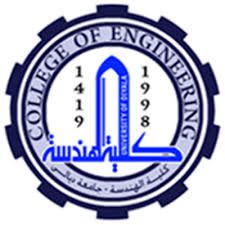 Vectors and the Geometry of Space
Ex 8. Find a plane through the points P1(1, 2, 3), P2(3, 2, 1) and perpendicular to the plane 4x - y + 2z = 7.
Sol.









is the desired plane.
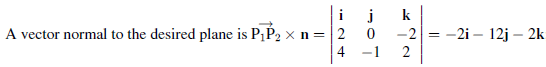 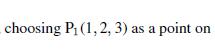 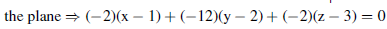 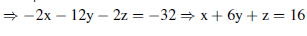 44
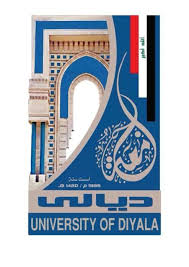 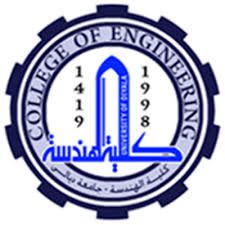 Vectors and the Geometry of Space
Ex 9. Find the distance from the point to the line
(0, 0, 12);    x = 4t, y = -2t, z = 2t
Sol.
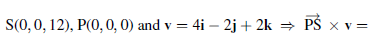 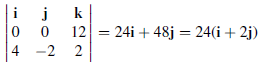 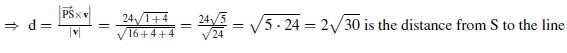 45
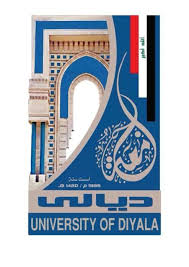 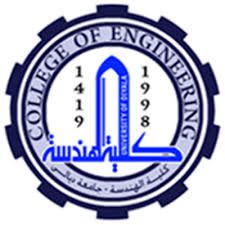 Vectors and the Geometry of Space
2. (0, 0, 0) ;  x = 5 + 3t, y = 5 + 4t, z = -3 - 5t.

Sol.









is the distance from S to the line
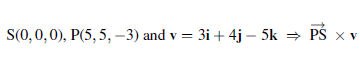 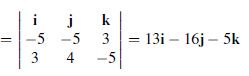 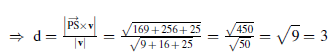 46
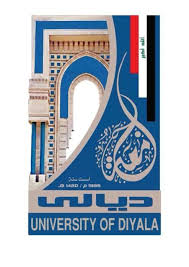 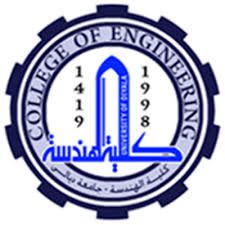 Vectors and the Geometry of Space
Ex 10. Find the angles between the planes x + y = 1, 2x + y - 2z = 2

Sol.
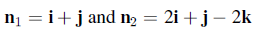 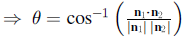 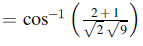 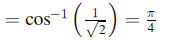 47